DEPARTAMENTO DE ELÉCTRICA, ELECTRÓNICA Y TELECOMUNICACIONES
Carrera de Ingeniería en Electrónica y Telecomunicaciones
Monitorización de temperatura y control de la cadena de frío mediante uso de la tecnología SigFox
Autor: Arias Paredes Jenner Andres
Director: Ing. Alejandro Castro
Agenda
01. Introducción
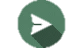 02. Materiales de la Red de Sensores
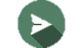 03. Diseño e Implementación
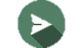 04. Resultados
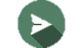 05. Conclusiones y Recomendaciones
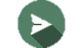 01. Introducción
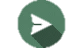 02. Materiales de la Red de Sensores
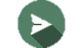 03. Diseño e Implementación
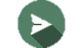 04. Resultados
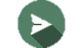 05. Conclusiones y Recomendaciones
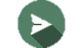 Introducción
Antecedentes
IoT (Internet of Things)
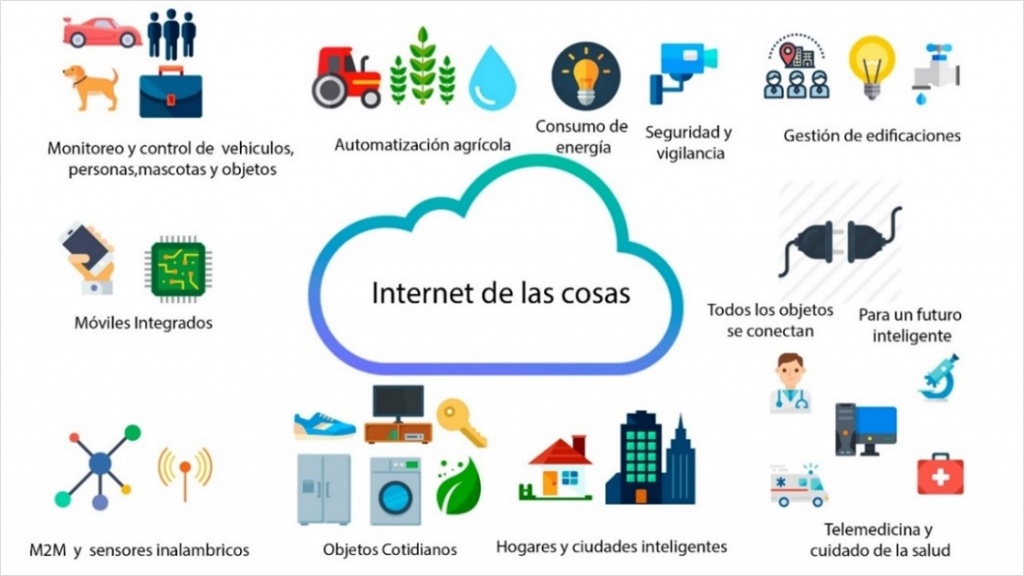 Introducción
Antecedentes
Castillo, P. (junio de 2018). Monitorización de parámetros medioambientales mediante sensores y la red Sigfox.  Universidad de Jaén
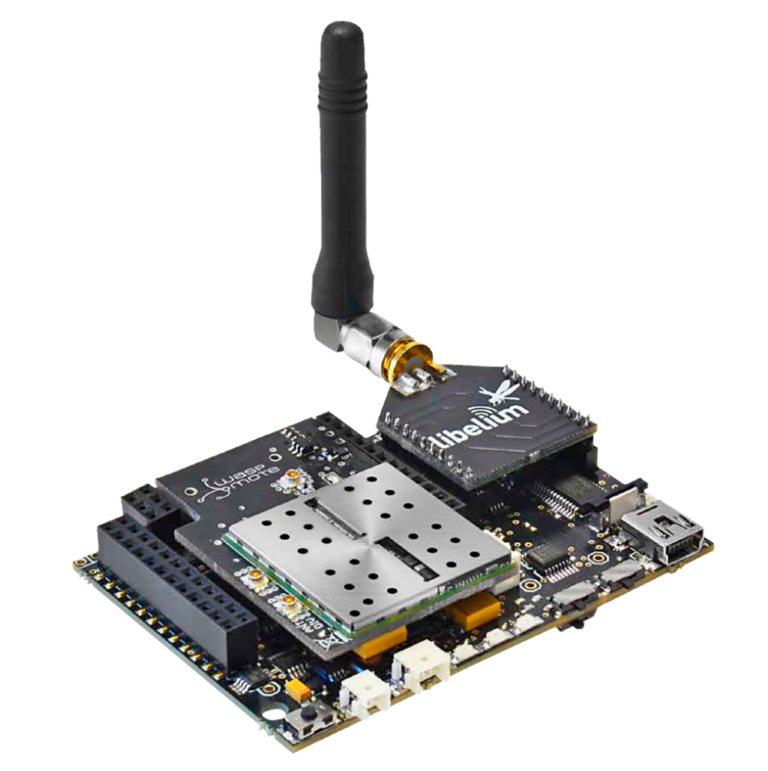 Arduino
Waspmote
Raspberry
Variables medioambientales
Backend SigFox
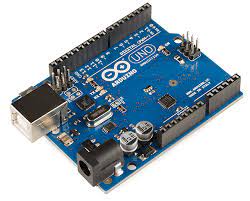 Martínez, M. (2020). Monitorización de las variables ambientales durante el transporte de productos perecederos para estimar en tiempo real las pérdidas de calidad. Universidad Politécnica de Cartagena
Medición Variables ambientales
Transporte de productos perecederos
Pérdida de calidad
Sensores
Transporte terrestre
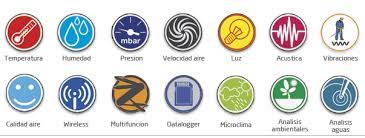 Introducción
Justificación e Importancia
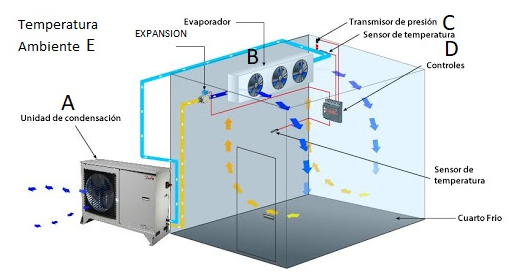 Monitoreo Remoto
Reducción de riesgos
Mejora de procesos
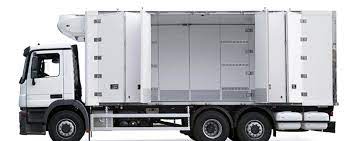 Transporte seguro de productos 
Innovación 
Cuarto frío, frigoríficos
Conservación de productos
Implementación a nivel industrial
Objetivos
Objetivo General
Monitorizar la temperatura y controlar la cadena de frío mediante el uso de tecnología SigFox
Objetivos
Objetivos Específicos
Diseñar la red de sensores que permita la monitorización de temperatura y control de la cadena de frío. 
Acoplar el sistema mediante el uso de la red SigFox en frigoríficos. 
Analizar el desempeño de la red de sensores mediante los datos obtenidos. 
Desarrollar una aplicación web y una aplicación Android para la visualización de los datos de temperatura.
01. Introducción
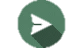 02. Materiales
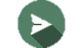 03. Diseño e Implementación
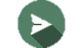 04. Resultados
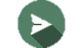 05. Conclusiones y Recomendaciones
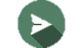 Materiales
Dev Kit Thinxtra
Arduino Uno
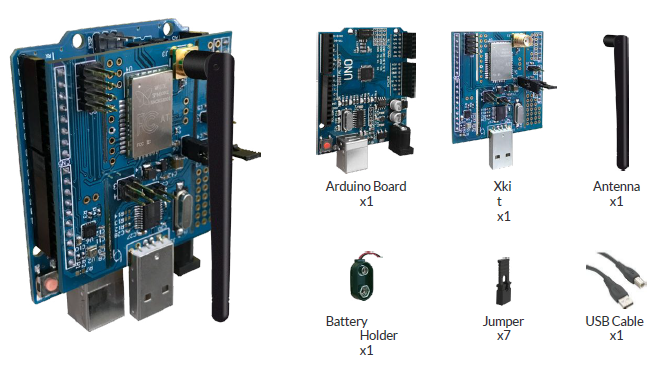 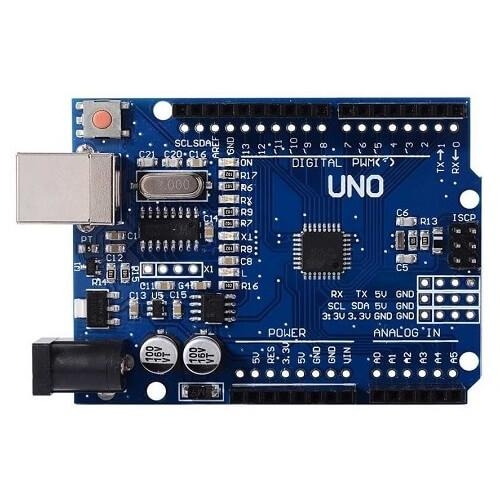 Arduino Mega
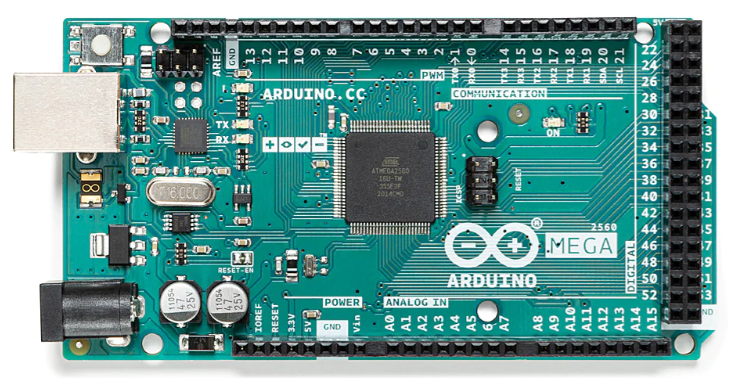 Materiales
Sensor de Temperatura y Humedad DHT22
Módulo GPS NEO 6M
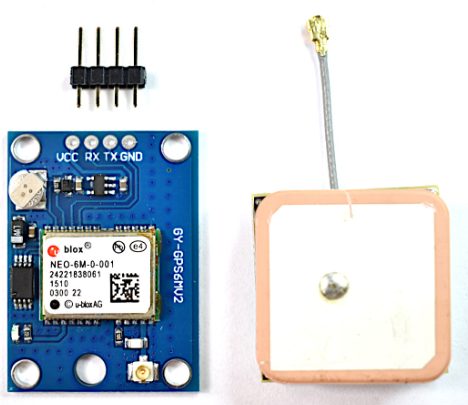 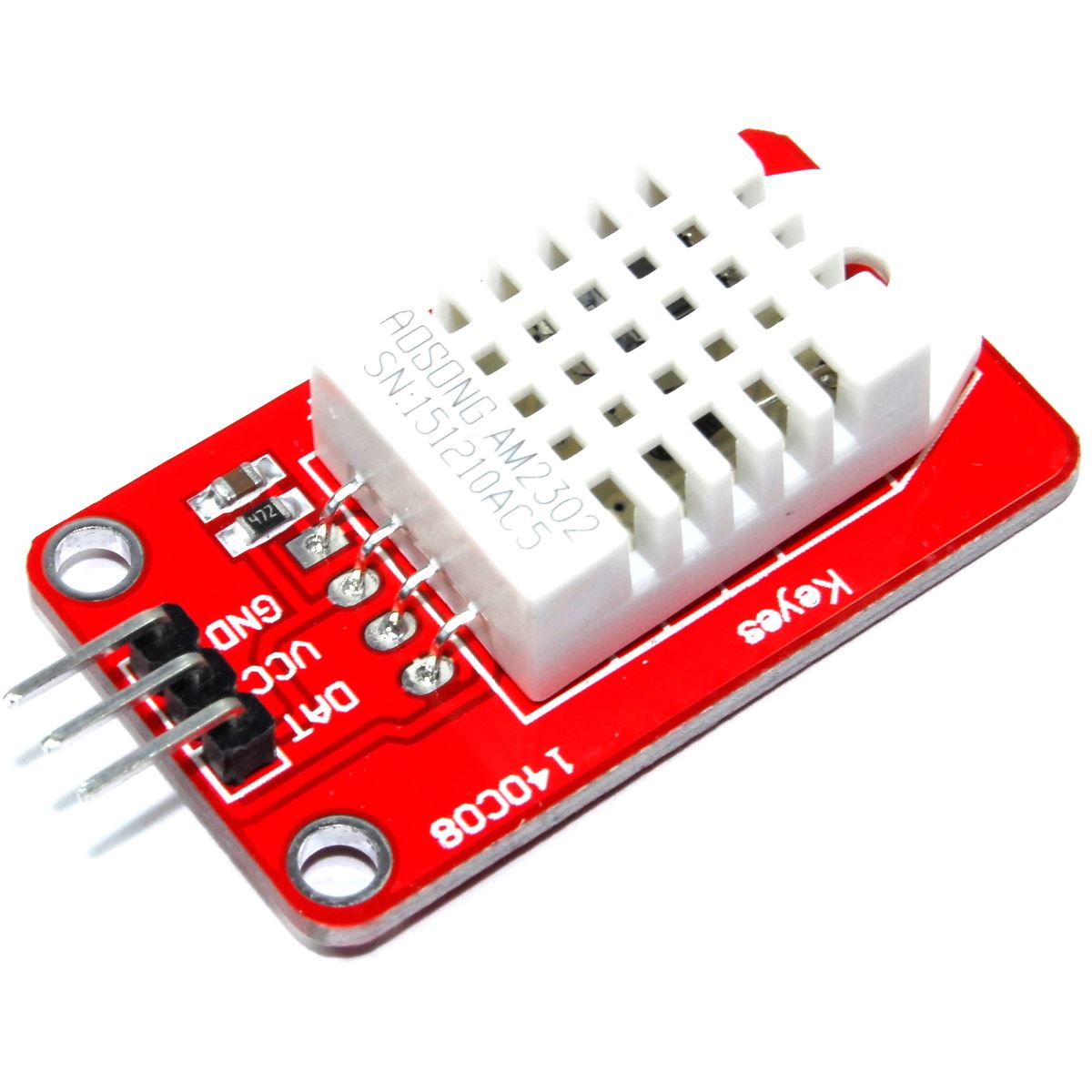 Caja hermética plástica
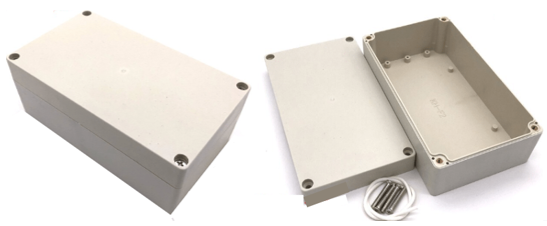 Materiales
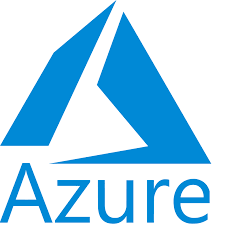 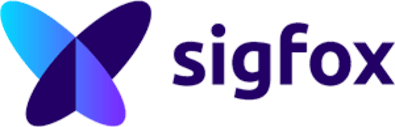 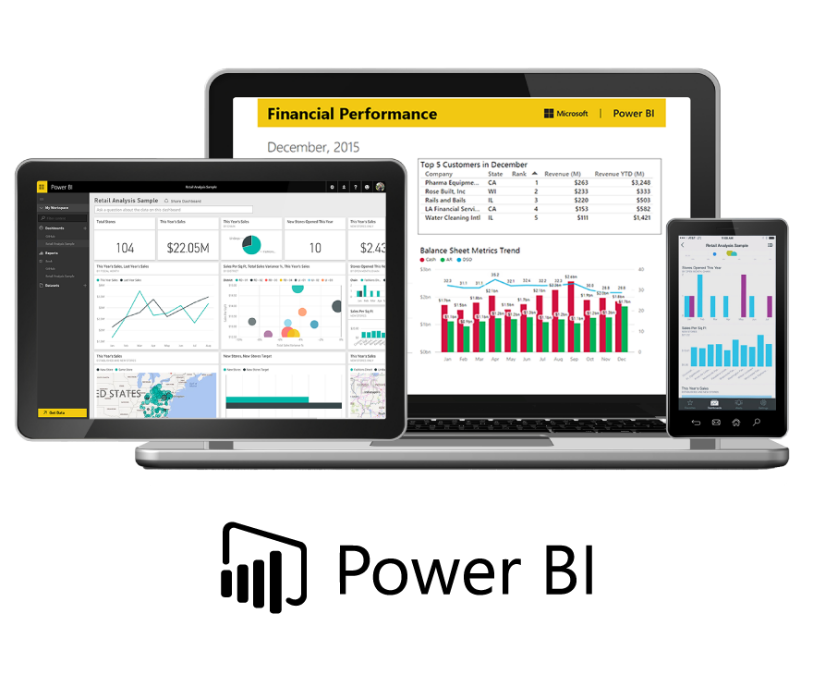 01. Introducción
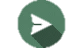 02. Materiales
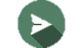 03. Diseño e Implementación
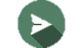 04. Resultados
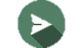 05. Conclusiones y Recomendaciones
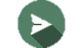 Diseño e Implementación
Diagrama de Bloques
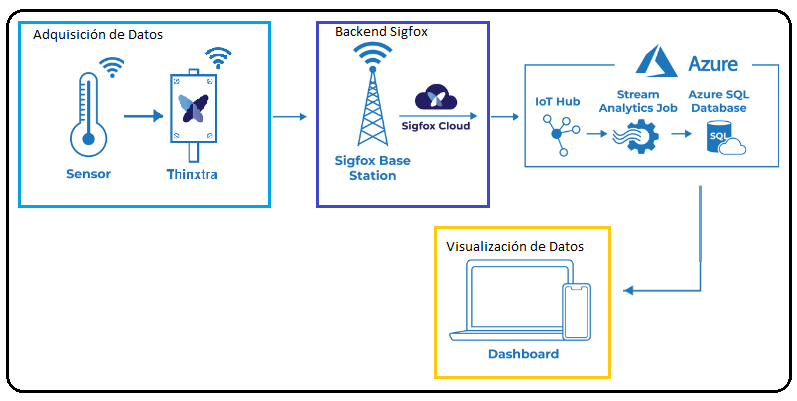 Diseño e Implementación
Nodo Sensor 1
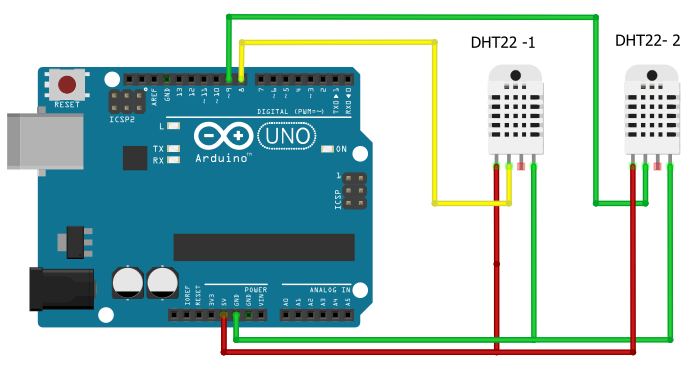 Diseño e Implementación
Nodo Sensor 2
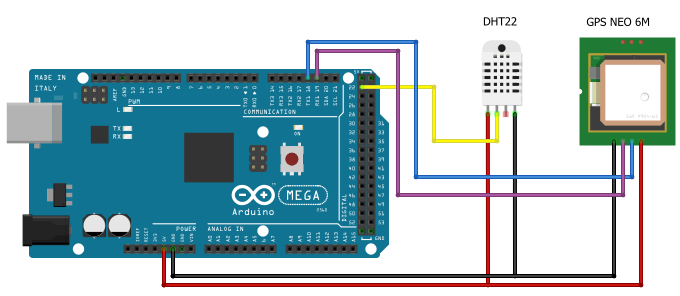 Diseño e Implementación
Nodo Sensor 3
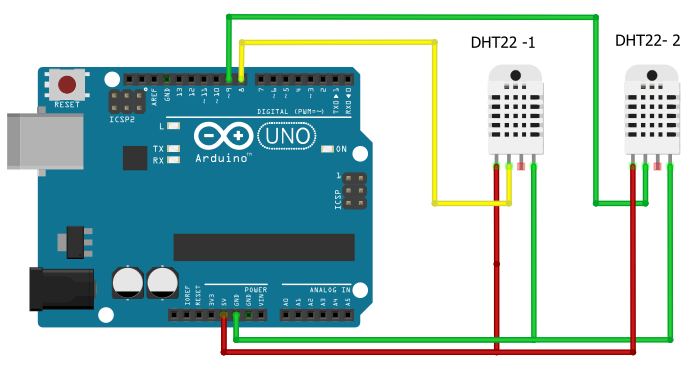 Diseño e Implementación
Lugar de Implementación Nodo 1
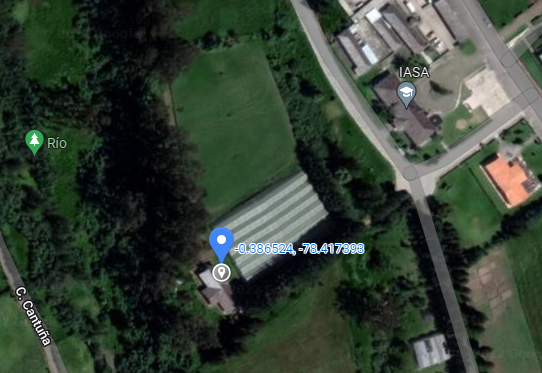 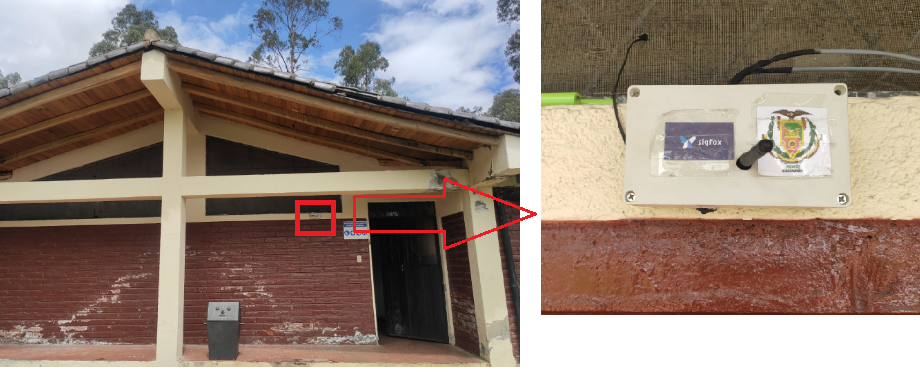 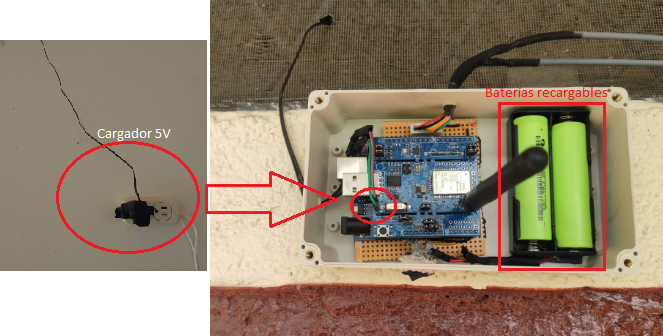 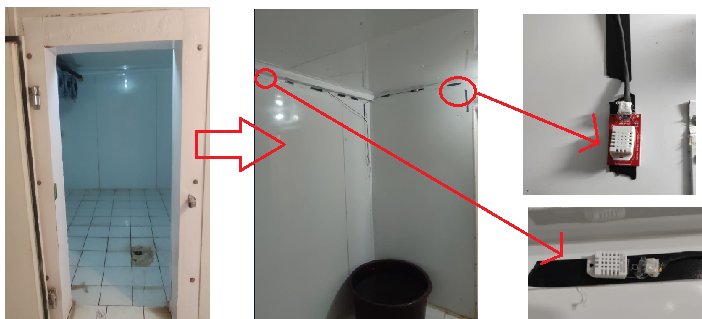 Diseño e Implementación
Lugar de Implementación Nodo 2
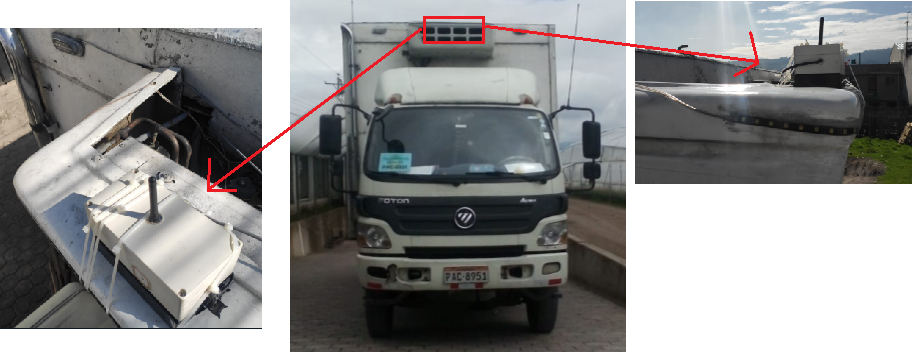 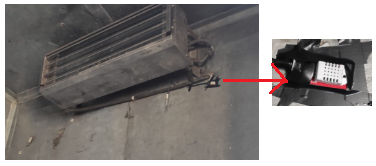 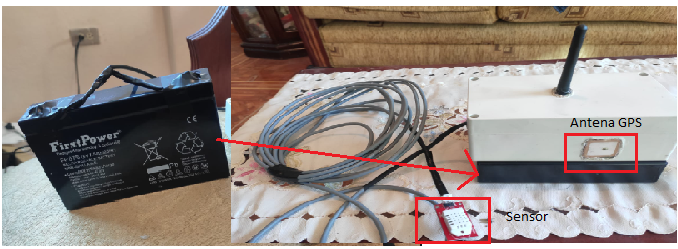 Diseño e Implementación
Lugar de Implementación Nodo 3
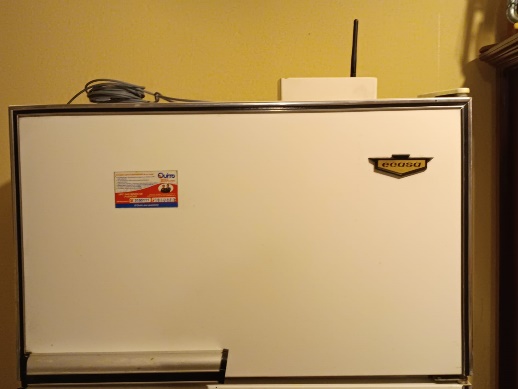 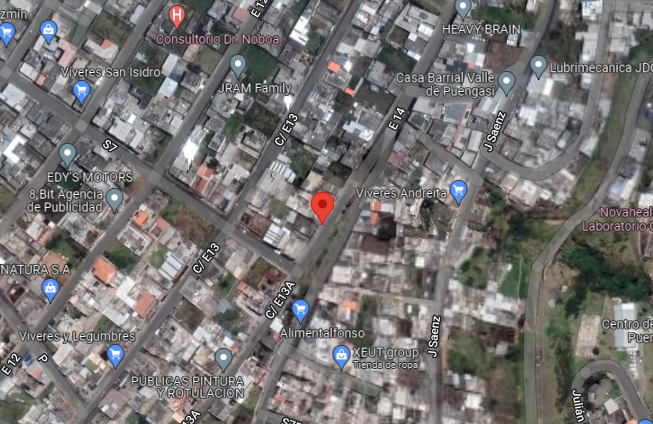 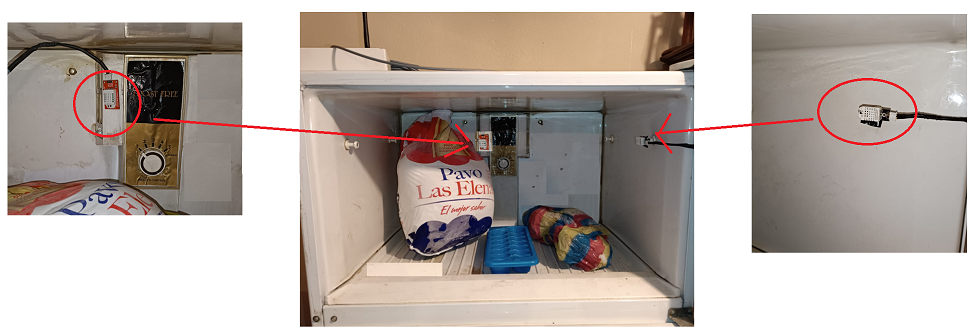 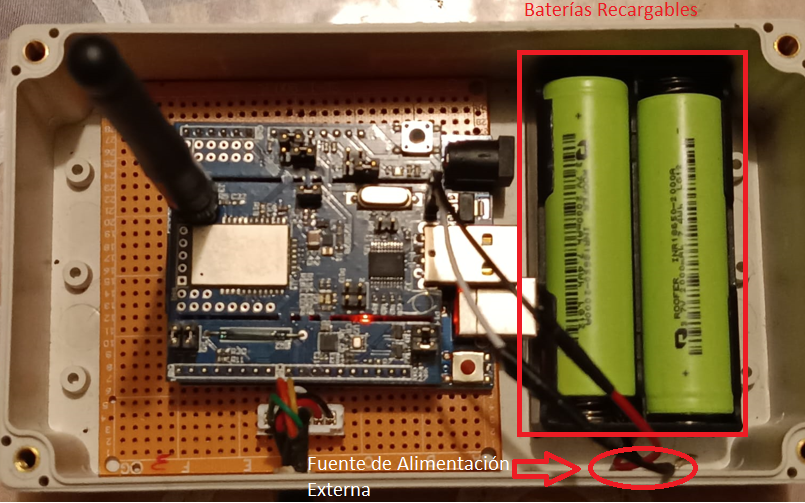 Diseño e Implementación
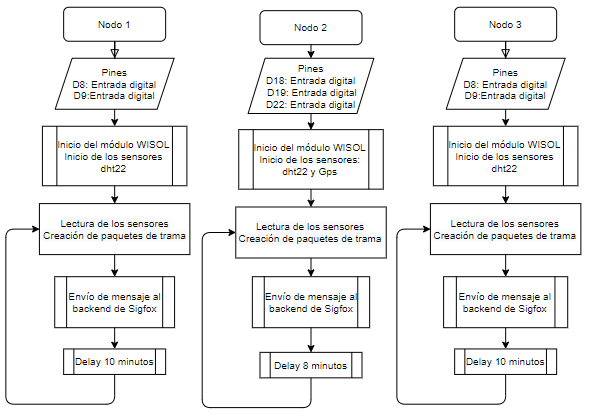 Diseño e Implementación
Nodo 1
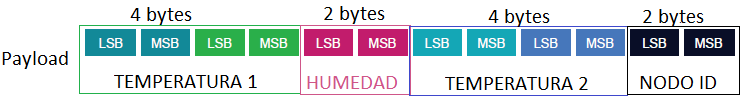 Nodo 2
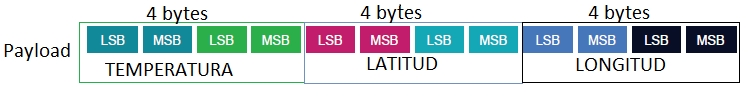 Nodo 3
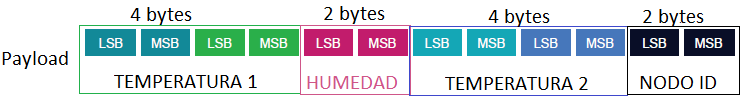 Diseño e Implementación
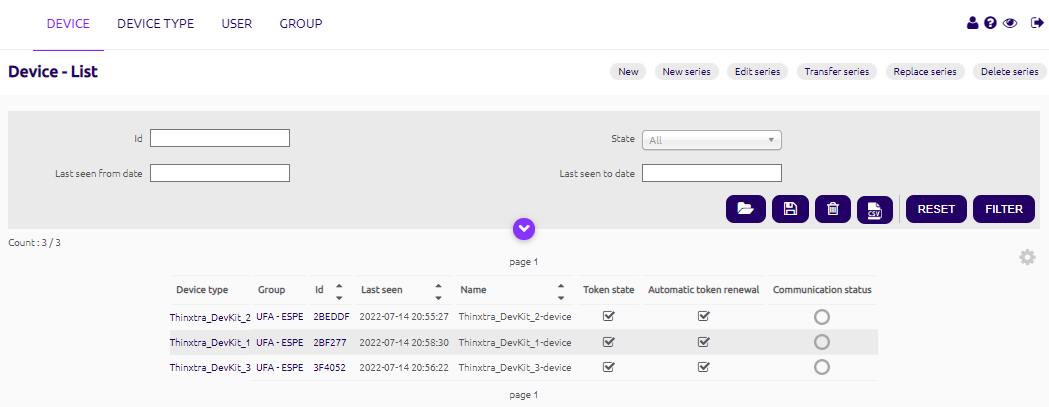 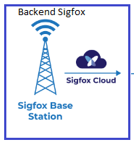 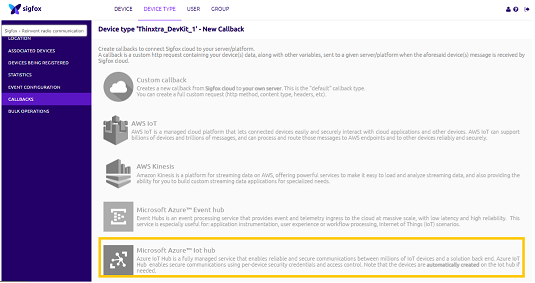 Diseño e Implementación
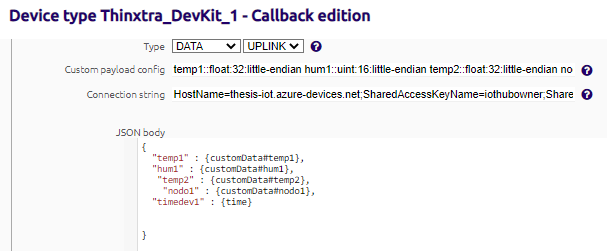 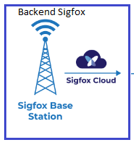 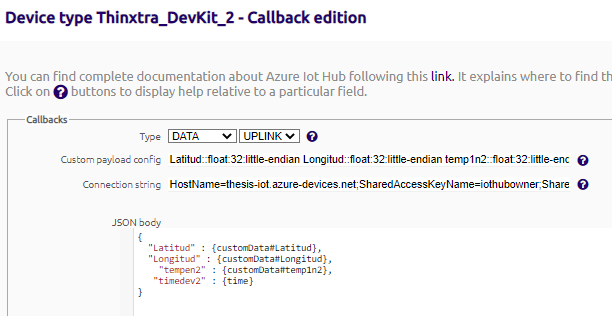 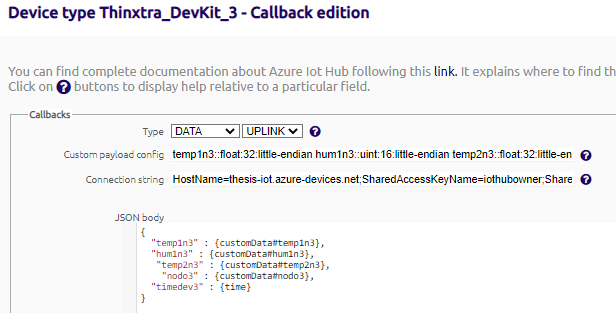 Diseño e Implementación
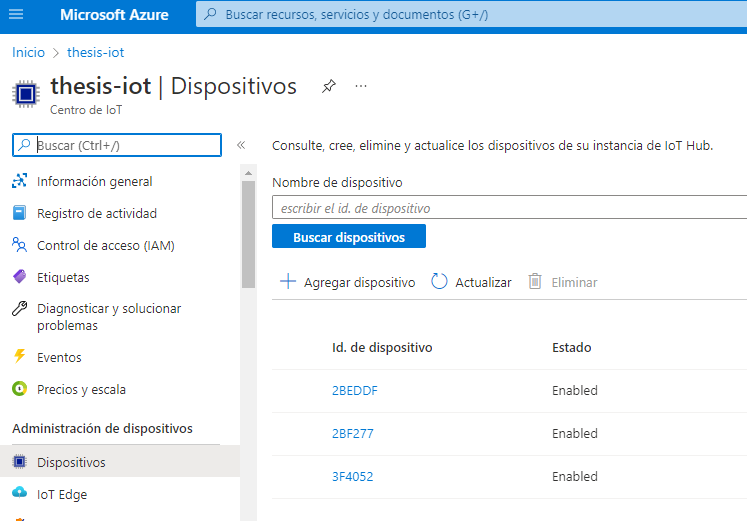 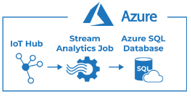 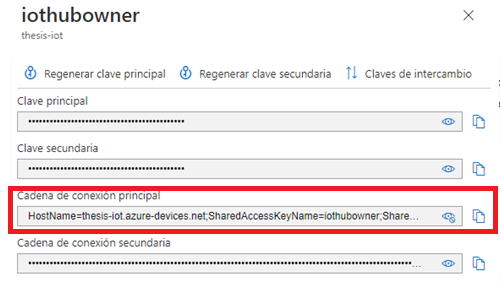 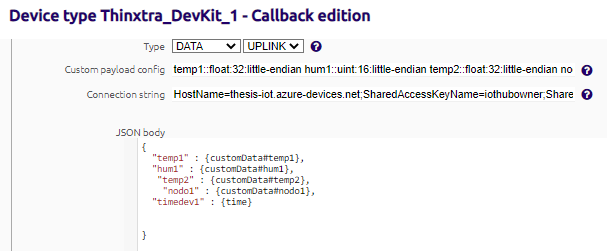 Diseño e Implementación
Base de Datos
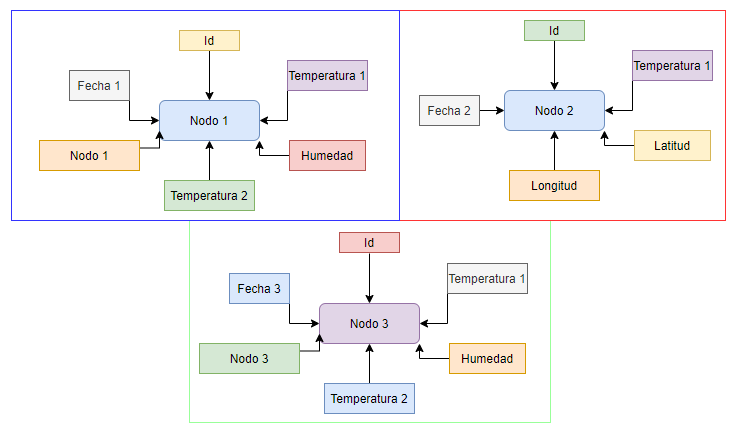 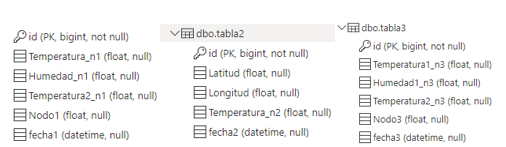 Diseño e Implementación
Dashboard para la visualización
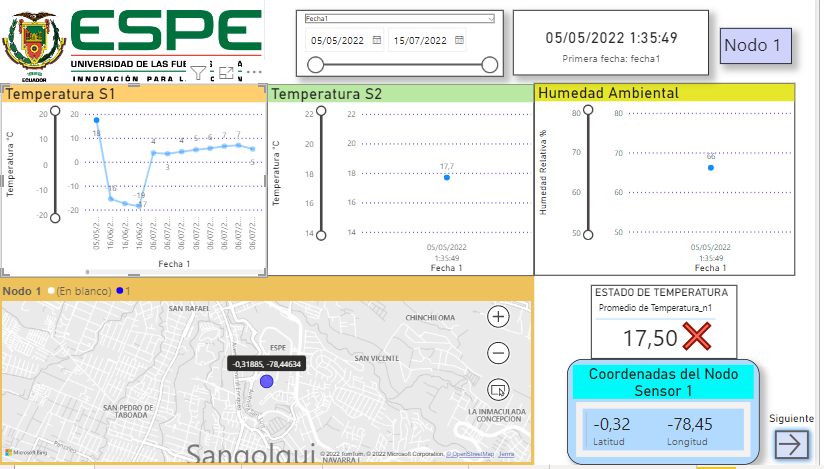 Diseño e Implementación
Dashboard para la visualización
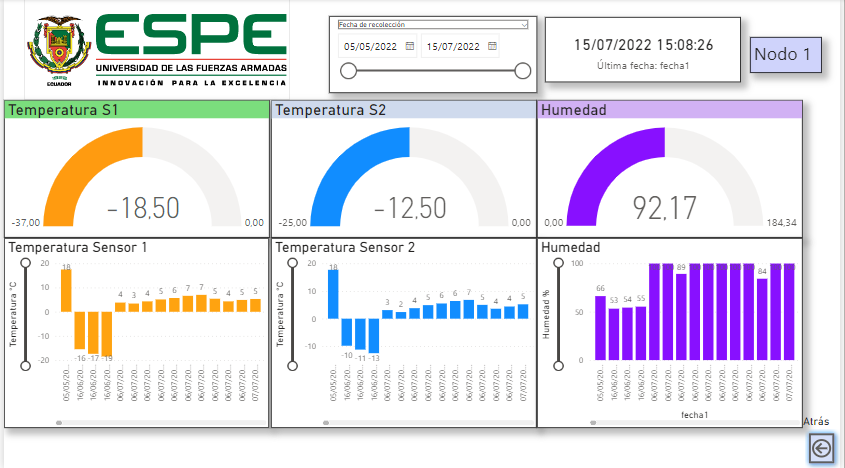 Diseño e Implementación
Aplicación Móvil
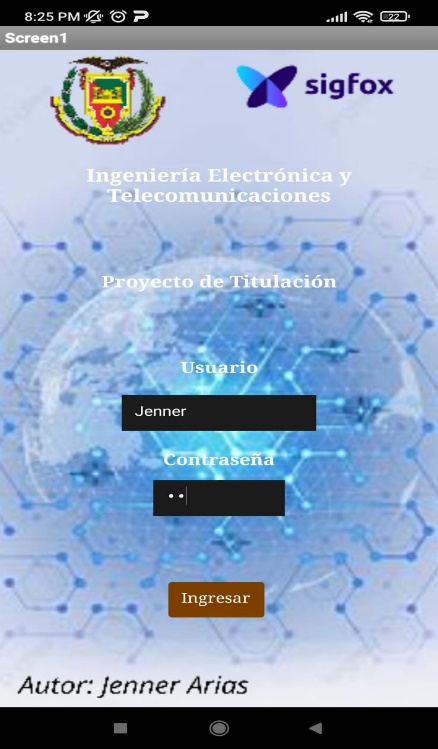 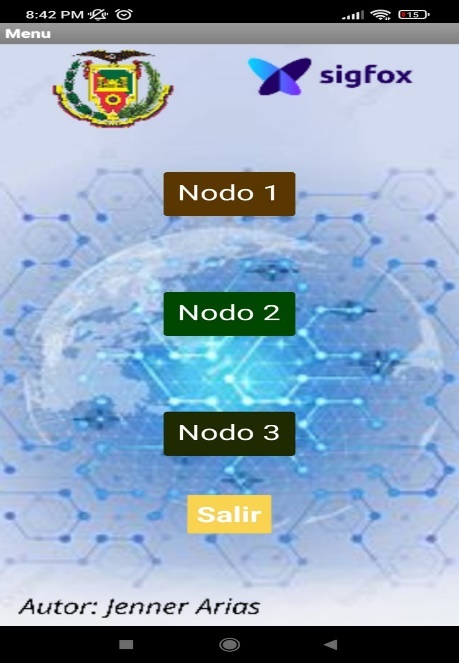 Diseño e Implementación
Aplicación Móvil 
Nodo 1
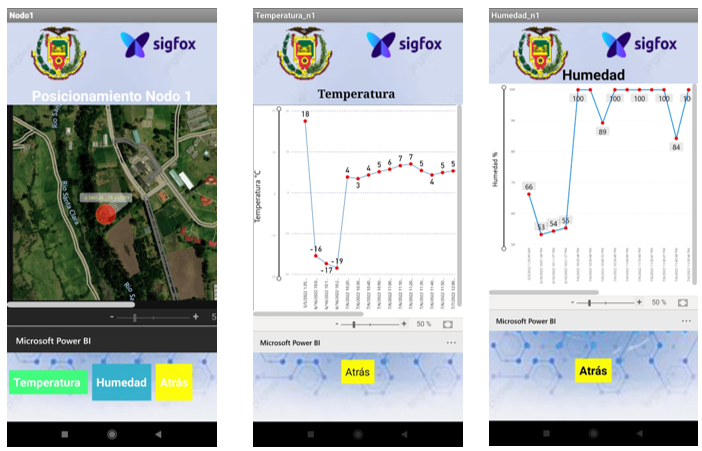 Diseño e Implementación
Aplicación Móvil
Nodo 2
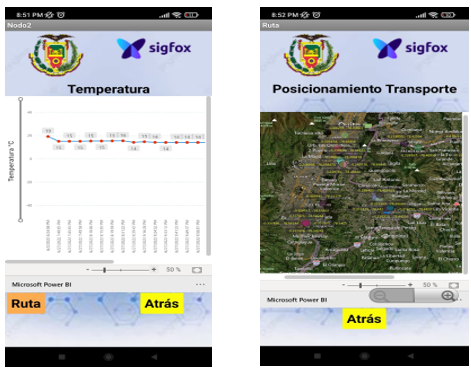 Diseño e Implementación
Aplicación Móvil
Nodo 3
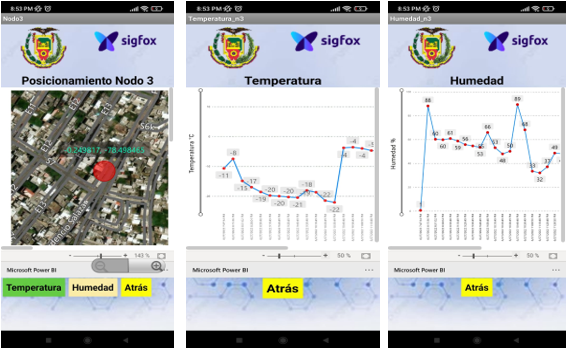 01. Introducción
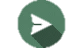 02. Materiales
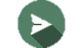 03. Diseño e Implementación
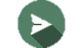 04. Resultados
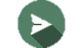 05. Conclusiones y Recomendaciones
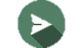 Resultados
Mensajes Enviados
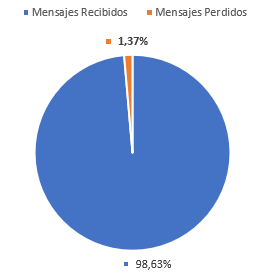 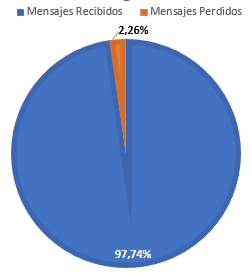 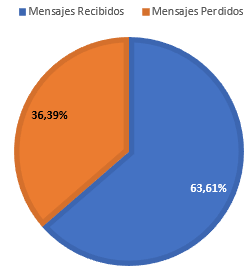 Resultados
RSSI (Received Signal Strength Indicator)
RSSI Nodo 1
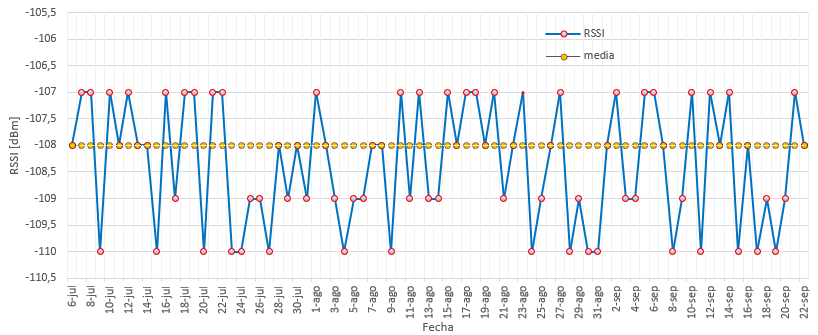 Resultados
RSSI (Received Signal Strength Indicator)
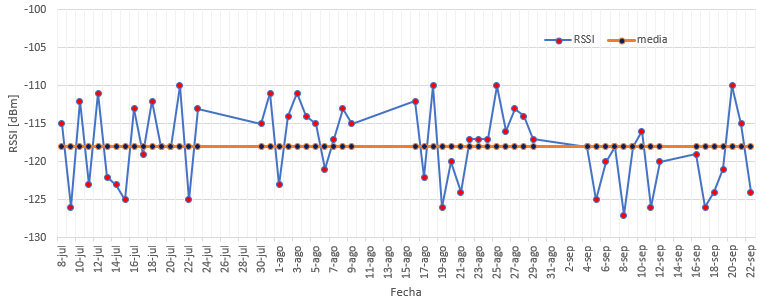 RSSI Nodo 2
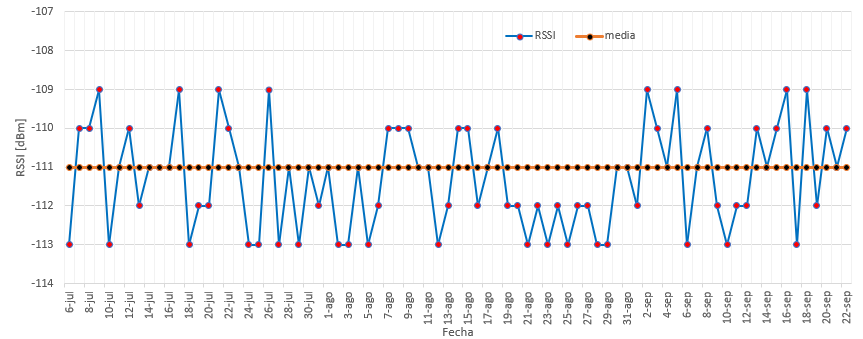 RSSI Nodo 3
Resultados
Link Quality Indicator LQI
Nodo 2
Nodo 3
Nodo 1
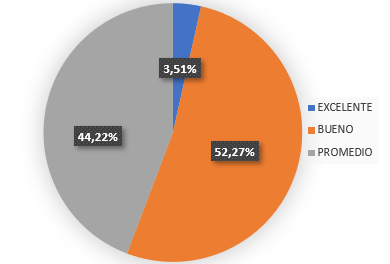 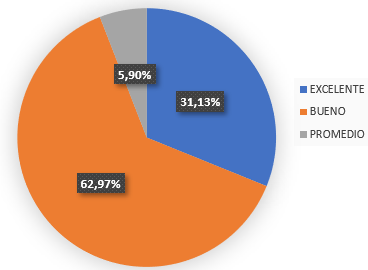 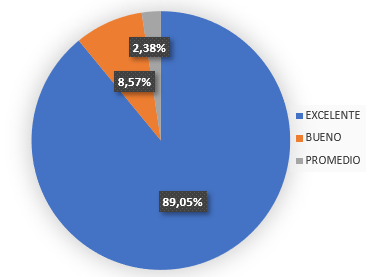 Resultados
Temperatura Nodo 1
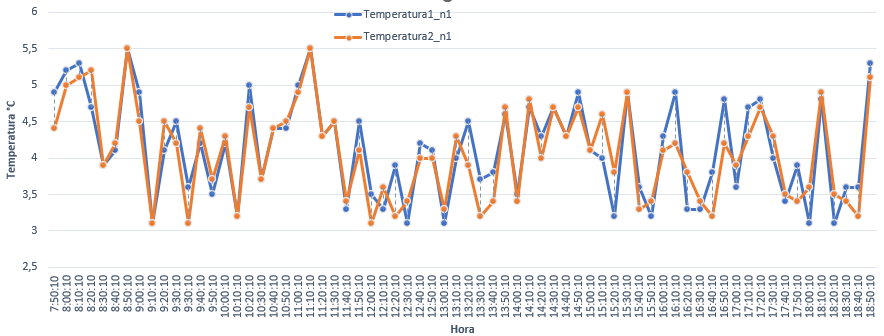 Niveles de Temperatura por hora
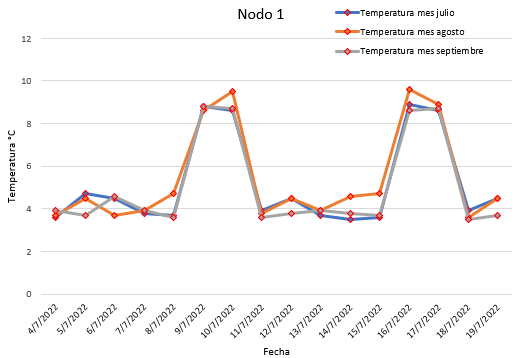 Niveles de temperatura de la segunda y tercera semana de cada mes
Resultados
Humedad Nodo 1
Niveles de humedad de la segunda y tercera semana de cada mes
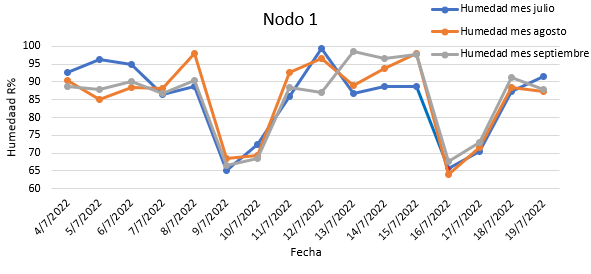 Resultados
Temperatura Nodo 2
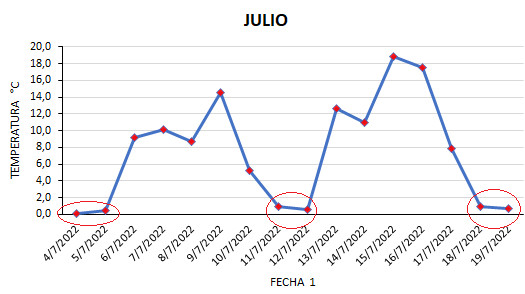 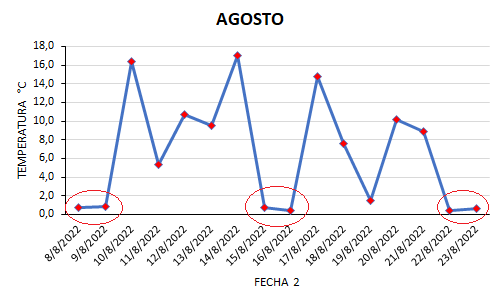 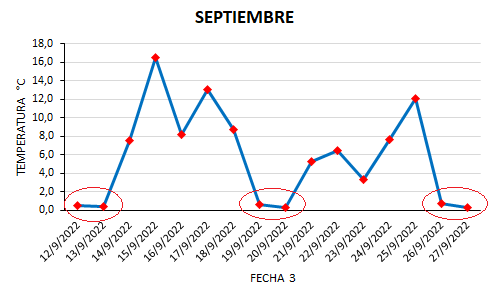 Resultados
Ruta Nodo 2
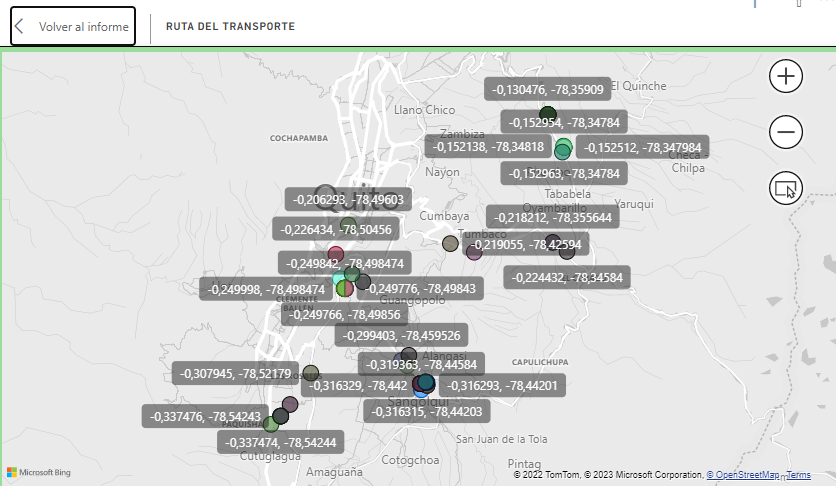 Resultados
Ruta Nodo 2
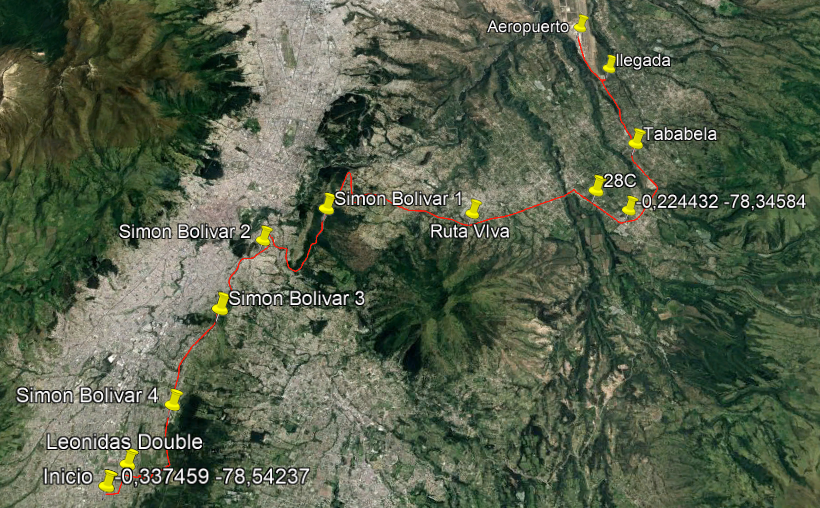 Resultados
Temperatura Nodo 3
Niveles de temperatura de la segunda y tercera semana de cada mes
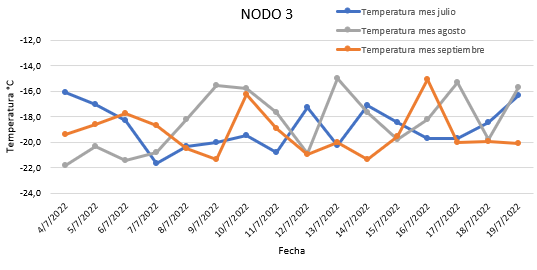 Resultados
Humedad Nodo 3
Niveles de humedad de la segunda y tercera semana de cada mes
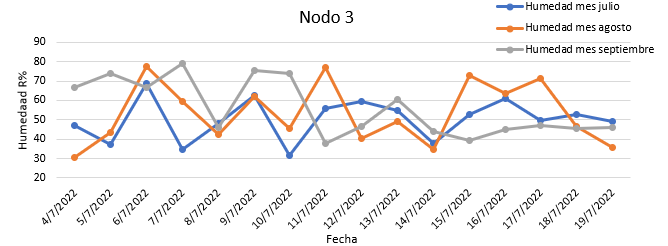 Resultados
Material y costo para implementación de nodos sensores
VALOR TOTAL: 540.52 dólares
01. Introducción
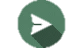 02. Materiales
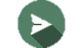 03. Diseño e Implementación
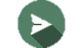 04. Resultados
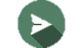 05. Conclusiones y Recomendaciones
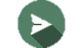 Conclusiones
Se diseñó una red de sensores constituida por tres nodos sensores que permitió la recolección de datos de variables físicas de temperatura, humedad y geoposicionamiento. El sensor para medición de temperatura y humedad fue el DHT22 que permite la medición de las dos variables al mismo tiempo y para geoposicionamiento se integró el módulo GPS NEO 6M, que entrega datos de latitud y longitud.
Se acopló el sistema de medición de variables en el cuarto frío del IASA, el vehículo de transporte de productos perecederos y un frigorífico, a través del uso de la tecnología Sigfox. La transmisión de datos se la realizó por medio de la red LPWAN SigFox y el módulo Dev Kit Thinxtra.
Conclusiones
Se analizó el desempeño de la red de sensores respecto de la cantidad de mensajes obteniendo un 98.63% de mensajes recibidos y un 1.37% de mensajes perdidos para el nodo1. Un 63.61% de mensajes recibidos y un 36.39% de mensajes perdidos para el nodo 2 y un 97.74% de mensajes recibidos y un 2.26% de mensajes perdidos para el nodo 3. Como resultado, se evidenció que el nodo 2, posee la mayor cantidad de mensajes perdidos debido a que el vehículo de transporte realizó recorridos hacia la ciudad de Latacunga donde no existe cobertura de la red SigFox.
Conclusiones
Respecto de los parámetros RSSI y LQI de la red LPWAN SigFox, se analizó el desempeño de la red de sensores y se evidenció un promedio un promedio de -108dBm para el nodo 1, un promedio de -118dBm para el nodo 2 y un promedio de -111dBm para el nodo 3. Por otro lado, en referencia al LQI se evidenciaron valores de 89.05% (Excelente), 8.57% (Bueno), 2.38% (Promedio) para el nodo sensor 1, de 3.51% (Excelente), 52.27% (Bueno), 44.22% (Promedio) para el nodo sensor 2 y de 31.13% (Excelente), 62.97% (Bueno), 5.90% (Promedio) para el nodo sensor 3. En base a los resultados obtenidos, se comprobó que la red de SigFox es buena en términos de calidad de señal y cobertura.
Conclusiones
Mediante el análisis de datos de las variables de temperatura y humedad de la red de nodo sensores, se determinó diversos patrones que aseguraron el mantenimiento de la cadena de frio. Para el nodo sensor 1, se obtuvo un rango de temperatura que varía entre 3°C a 5.5°C y un rango de humedad entre 85% a 99%; estas son condiciones favorables para el almacenamiento y conservación de flores. Para el nodo sensor 2, el rango de temperatura osciló entre -6°C a 0°C, cuando se transportó productos cárnicos y 0°C a 19°C cuando se transportaron legumbres, hortalizas y frutas. Los datos obtenidos del GPS permitieron determinar la ruta que diariamente realiza el vehículo. Para el nodo sensor 3 se obtuvo un rango de temperatura que oscila entre -22°C a -15°C y un rango de humedad que oscila entre 30% a 80%.
Conclusiones
Se desarrolló una aplicación web con el uso de Power BI Desktop y una aplicación para dispositivos móviles Android con la herramienta APP INVENTOR, las cuales permitieron la visualización y monitoreo de las variables físicas de temperatura, humedad y geoposicionamiento. Estas aplicaciones fueron diseñadas de forma intuitiva y amigable con el propósito de facilitar su uso al usuario y poder realizar un monitoreo de forma continua.
Con el desarrollo del presente proyecto se consiguió monitorizar la temperatura y controlar la cadena de frío en el transporte de productos perecibles mediante el uso de sensores y de la red LPWAN SigFox.
Recomendaciones
Replicar el proyecto utilizando otras tecnologías de redes LPWAN, tales como LoraWan y NB-IoT, para realizar un análisis comparativo entra dichas tecnologías de comunicación.
Utilizar los servicios de cloud computing orientados a Big Data y analítica de datos para implementar algoritmos de inteligencia artificial y aprendizaje automático que permitan detectar patrones y predecir anomalías.